Итоговая аттестация 11 классов
2014-2015 учебный год
Итоговая аттестация
Заболел 3 декабря
Итоговое сочинение
Ознакомление с результатами
Основные изменения ЕГЭ-2015
Сроки сдачи в 2015 году (проект)
Срок подачи заявлений на ЕГЭ
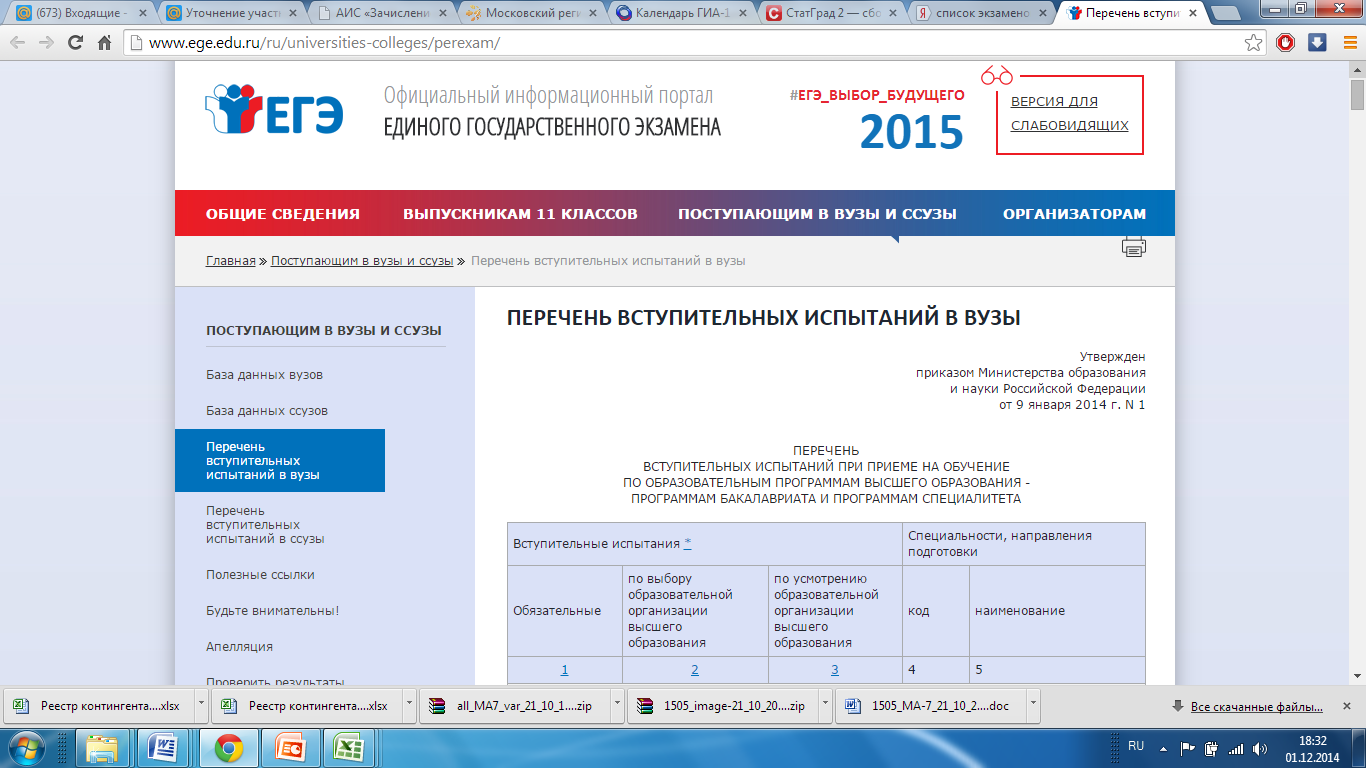 Досрочный период
Досрочный период
Математика
Базовый
 аттестат и поступление в вуз на направления подготовки без математики +  те, кто сомневается в своих силах на профильном уровне
Минимальный порог – 7 задач
Профильный
поступление в вуз
модель 2014 года 
 
минимальный порог – 27(по 100 бальной шкале)
Выпускники могут сдавать: оба уровня одновременно, один из уровней
Пересдача только одного экзамена на базовом уровне
Учащийся заболел
Дома
Если стало плохо на экзамене
Проболел и основной период, и резервные дни
Процедура ЕГЭ
На входе в ППЭ
Во время экзамена запрещается:
;
Участники ЕГЭ имеют право:
Участники ЕГЭ 
В
В случае, если будет зафиксировано нарушение порядка проведения ЕГЭ:
Результаты ЕГЭ
Шкалирование 2014
/
Минимальное количество баллов 2014